GGY212
FİNANS MATEMATİĞİ
Prof. Dr. Harun TANRIVERMİŞ 
Ankara Üniversitesi UBF Gayrimenkul Geliştirme ve Yönetimi Bölümü
Değerleme Sürecinde Mali İşlemlerin Uygulama Alanları
Örnek: Değerleme şirketi tarafından 9 yıllık dönem için ofis binası 800.000 TL olarak kiralanmış ve kira sözleşmesinin yapımı aşamasında kira parası toptan ödenmiştir. 
Ekonomide faiz % 5,0 olduğuna göre acaba ofisin yıllık kira parası ne olmalıdır? 
Eşit ödemelerin bugünkü değeri formülündeki eşit ödeme tutarı veya DT bulunarak sorunun çözümü yapılabilecektir:
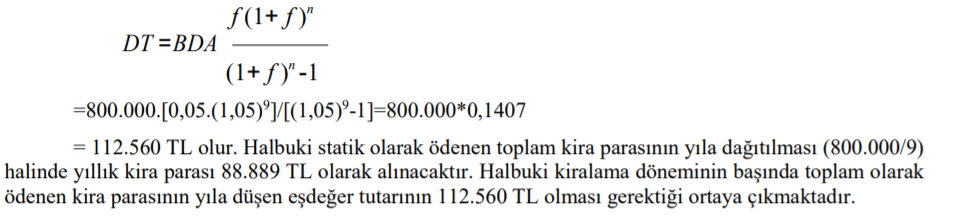 Değerleme Sürecinde Mali İşlemlerin Uygulama Alanları
Örnek: Arazi üzerinde 7 yıl süreli (geçici) irtifak hakkı tesis edilecektir. Arazinin olduğu gibi kullanılması halinde getirebileceği yıllık ortalama net geliri veya yıllık kirası 2.000 TL olarak belirlenmiştir. Arazilerde geçerli olan kapitalizasyon oranı % 6 olduğuna göre arazi üzerinde 7 yıl süreli irtifak hakkının bedeli ne olur?
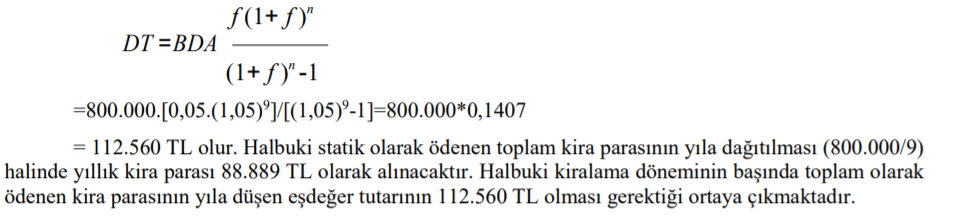 Değerleme Sürecinde Mali İşlemlerin Uygulama Alanları
Örnek: Toplam satış değeri 600.000 TL olan bir konutun 6 ayda bir eşit taksitli ödemelerle satın alınmış ve devir sonrası hemen aylık 3.000 TL bedelle bir yıllık süre ile kiraya verilmiştir. Yılsonunda satın alınan konutun fiyatı % 15 oranında artmış olduğu saptanmıştır. 
Yıllık faiz oranı % 12 iken söz konusu yatırımın kazancı ne olmuştur? Bu şartlarla konut alımı doğru mudur? Yatırımın Toplam Getiri = Kira Getirisi + Değer Artış Avantajı Yatırımın Değer Artışı = 600.000 (1+0,15)1 = 690.000 TL Yatırımdan her ay eşit biçimde 3.000 TL kira geliri alınmakta ve aylık faiz % 1 (12/1200) olduğuna göre eşit ödemelerin gelecek değeri eşitliği ile kira parasının toplam değeri aşağıdaki gibi bulunacaktır:
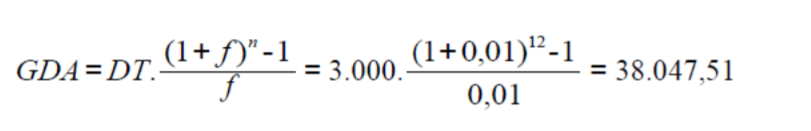 Değerleme Sürecinde Mali İşlemlerin Uygulama Alanları
Örnek: Arazi üzerinde 7 yıl süreli (geçici) irtifak hakkı tesis edilecektir. Arazinin olduğu gibi kullanılması halinde getirebileceği yıllık ortalama net geliri veya yıllık kirası 2.000 TL olarak belirlenmiştir. Arazilerde geçerli olan kapitalizasyon oranı % 6 olduğuna göre arazi üzerinde 7 yıl süreli irtifak hakkının bedeli ne olur?
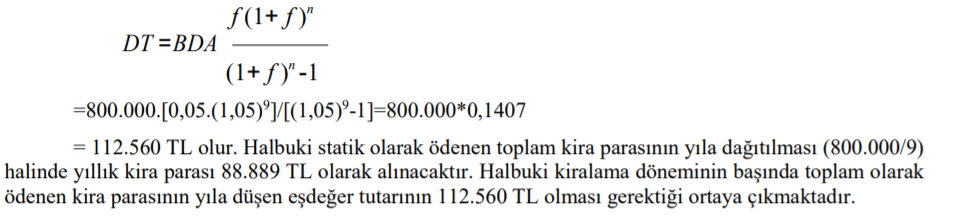 Değerleme Sürecinde Mali İşlemlerin Uygulama Alanları
Yatırımın toplam getirisi kira avantajı ve değer kazancından oluştuğuna göre toplam getirisi; 38.047,51+90.000 = 128.047,51 TL olacaktır. 
Yatırımın getirisinin edinim değerine oranı; 128.047,51/690.000 = % 18,56 olur. 
Paranın zaman değeri dikkate alınarak bulunan bu oranın nominal getiri olduğu unutulmamalıdır. 
Piyasa koşullarında aynı eğilimin sürmesi halinde konut yatırımının 5,4 yılda kendisini amorti etmesi beklenecektir. 
Bu şartlarda konut yatırımı yapılmasının çok avantajlı olduğu ve neredeyse kapitalizasyon oranının, piyasa faiz oranından 1,5 kat daha yüksek düzeyde olduğu ve konut yatırımının karlılığının ticari gayrimenkul yatırımı düzeyinde olduğu değerlendirilmelidir.
Değerleme Sürecinde Mali İşlemlerin Uygulama Alanları
Profesyonel gayrimenkul yatırımlarının analizinde statik (geri ödeme süresi, basit karlılık veya rantabilite oranı) ve özellikle dinamik (net bugünkü değer, karlılık analizi, iç verim oranı, nakit akıma bağlanmış geri ödeme süresi, değiştirilmi şiç karlılık oranı gibi) değerleme yöntemleri sıklıkla kullanılmakta ve analiz sonuçlarına göre işlem yapılmaktadır.
Bu işlemde en önemli konularından birini bugünkü değer ve gelecekteki değer kavramları oluşturmaktadır.
 Zira bu şekilde farklı zaman dilimlerindeki ödeme alternatiflerini bugünkü değere ya da gelecekteki değere taşınarak karşılaştırılabilirliği sağlanmakta ve gerçekçi şekilde karar verebilmesi mümkün olmaktadır.
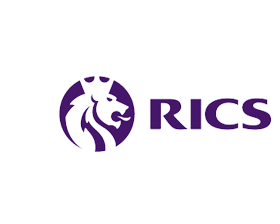 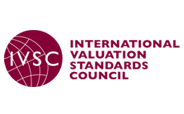 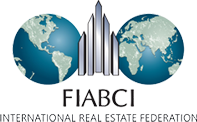 Değerleme Sürecinde Mali İşlemlerin Uygulama Alanları
Yatırımın nakit çıkışlarının bugünkü değeri ile nakit girişlerinin bugünkü değerini eşitleyen iskonto oranına “iç verim oranı, karlılık veya verim oranı (IRR) adı verilir. 
Bir başka ifade ile iç verim oranı yatırımın net bugünkü değerini 0 (sıfır) yapan iskonto oranıdır. 
Yatırımın iç verim oranı yatırım için kullanılan sermayenin maliyetinden yüksekse yatırım gerçekleştirilmelidir. 
Bu yatırımcının servetinin artacağı anlamına gelir. İç verim oranı sermaye maliyetine eşit ise yine yatırım gerçekleştirilmelidir.
 Ancak IRR sermaye maliyetinin altına düştüğünde yatırımın reddedilmesi gerekir.
KAYNAKLAR
Finance of Mathematics Theory and Problems, Jr.F. Ayres, Mc Graw-Hill Inetrnational Book Company, Singapore, 1983.
Finans Matematiği, N.Aydın, Birlik Ofset, Eskişehir, 1996.
Finans Matematiği, O. Yozgat, Marmara Üniversitesi Yayın No:436, İstanbul, 1986.
Finans Matematiği, Z. Başkaya ve D.Alper, 2. Baskı, Ekin Kitabevi, Bursa, 2003.
Mali Matematik, M. İshakoğlu, Atatürk Üniversitesi Yayın No:395, Erzurum, 1974.
Mali Matematik, M. Şenel, Bilim ve Teknik Kitabevi Yayınları, Eskişehir, 1983.
Yatırım Projelerinin Düzenlenmesi Değerlendirilmesi ve İzlenmesi, O. Güvemli, Atlas Yayın Dağıtım Yayın No:7, İstanbul, 2001.